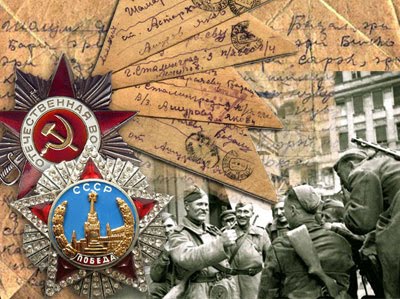 Абильман Нариман
9 класс
Дворец школьников им.М.М.Катаева
Павлодарская область
г.Павлодар
shtab-pavlodar@mail.ru
«Этих дней не смолкнет слава»
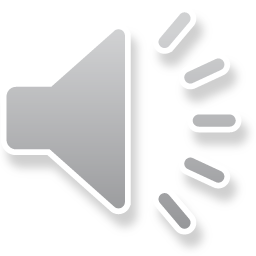 Руководитель: Петрович Оксана Владиславовна
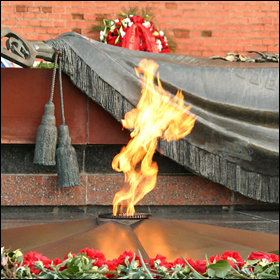 В основу работы легли материалы мемориального музея Дворца школьников им.М.М.Катаева 
«Деды – ветераны, внуки - следопыты», собранные  поисковым отрядом «Красные следопыты».
Использовались воспоминания разведчика 859-го артиллерийского полка 312 Смоленской орденов  Красного Знамени, Суворова и Кутузова стрелковой дивизии Солонского  М.П., ведшего активную переписку с ребятами музея в 80-90-е годы. 
Материал публикуется впервые.
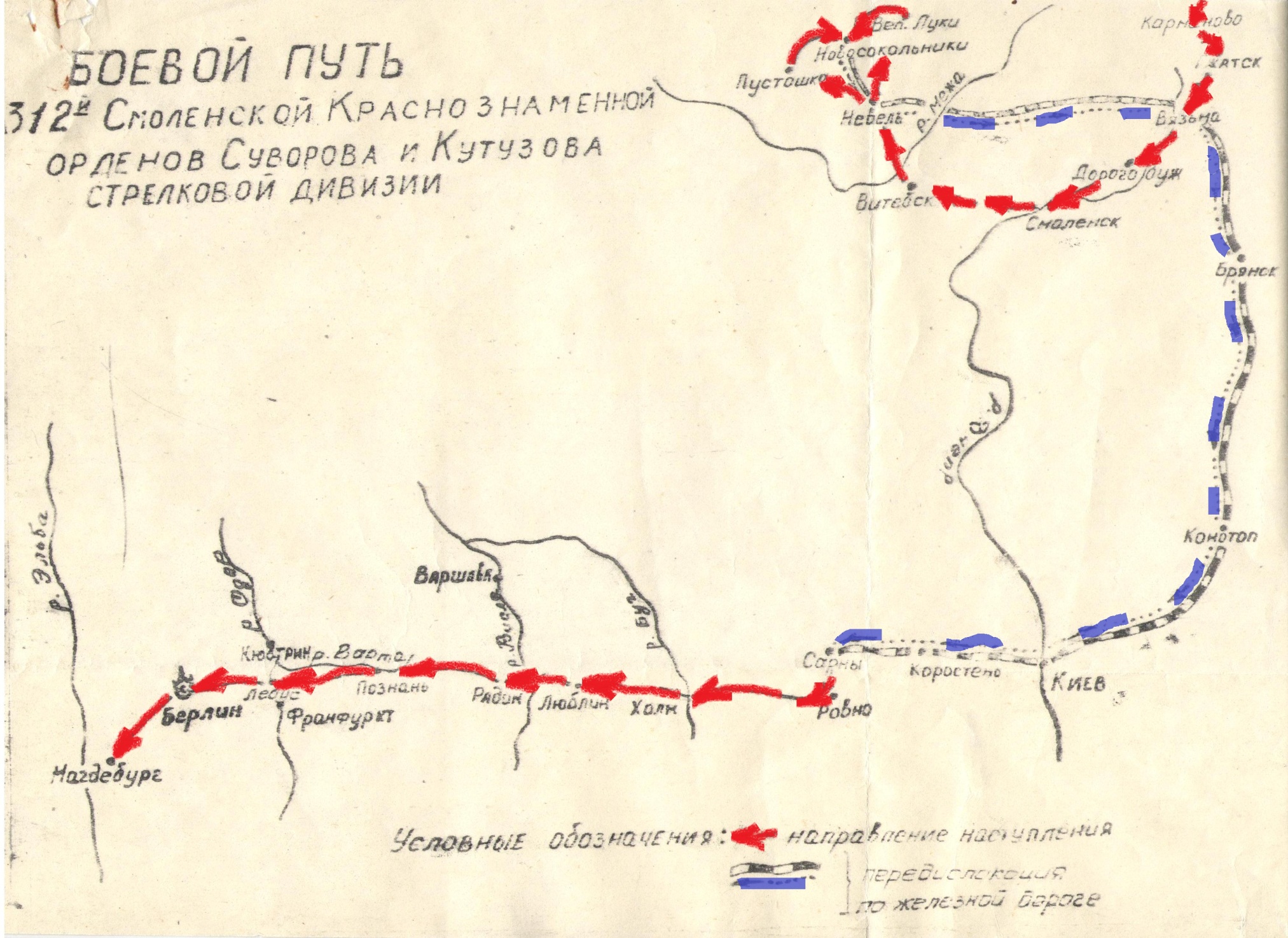 Дивизия формировалась в 1941 и 1942 годах в Алтайском крае г.Славгороде.
312 стрелковая дивизия  состояла 
из 4 действующих полков
Полковник Лихотворик
1079 полк
Полковник Шевченко
1081 полк
Майор Крайнов
1083 полк
Полковник Зуев
859 арт. полк
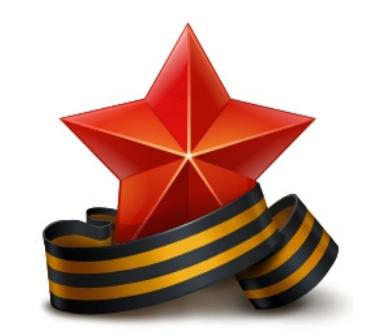 4 июня 1942 года
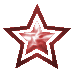 «Первый бой в районе Погорелое городище. Это было второе Московское наступление. Мы понесли большие потери. У нас не хватало опыта и недостаток в боеприпасах… при  всех трудностях оборона противника была прорвана, наша дивизия пошла дальше на запад…»
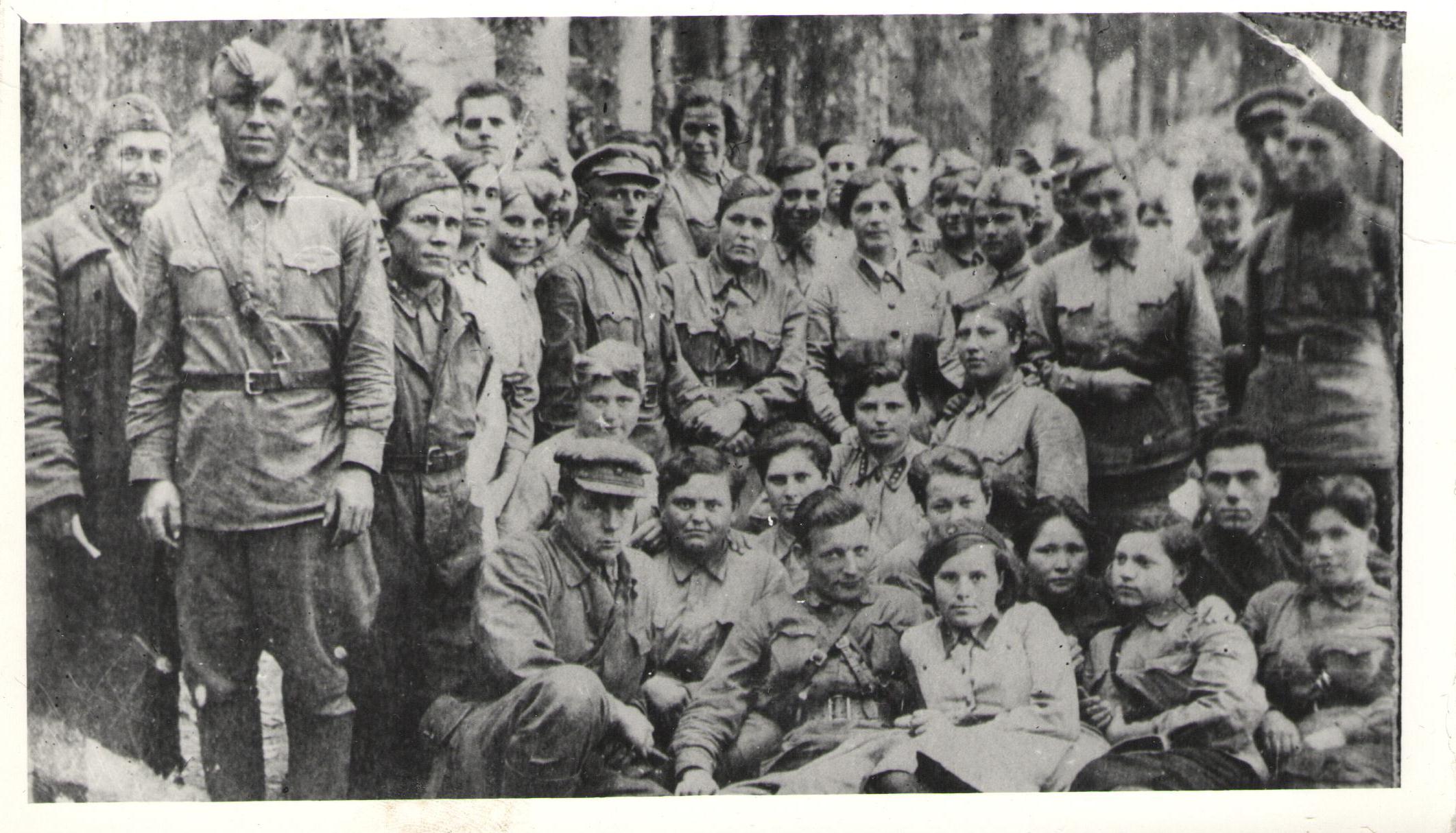 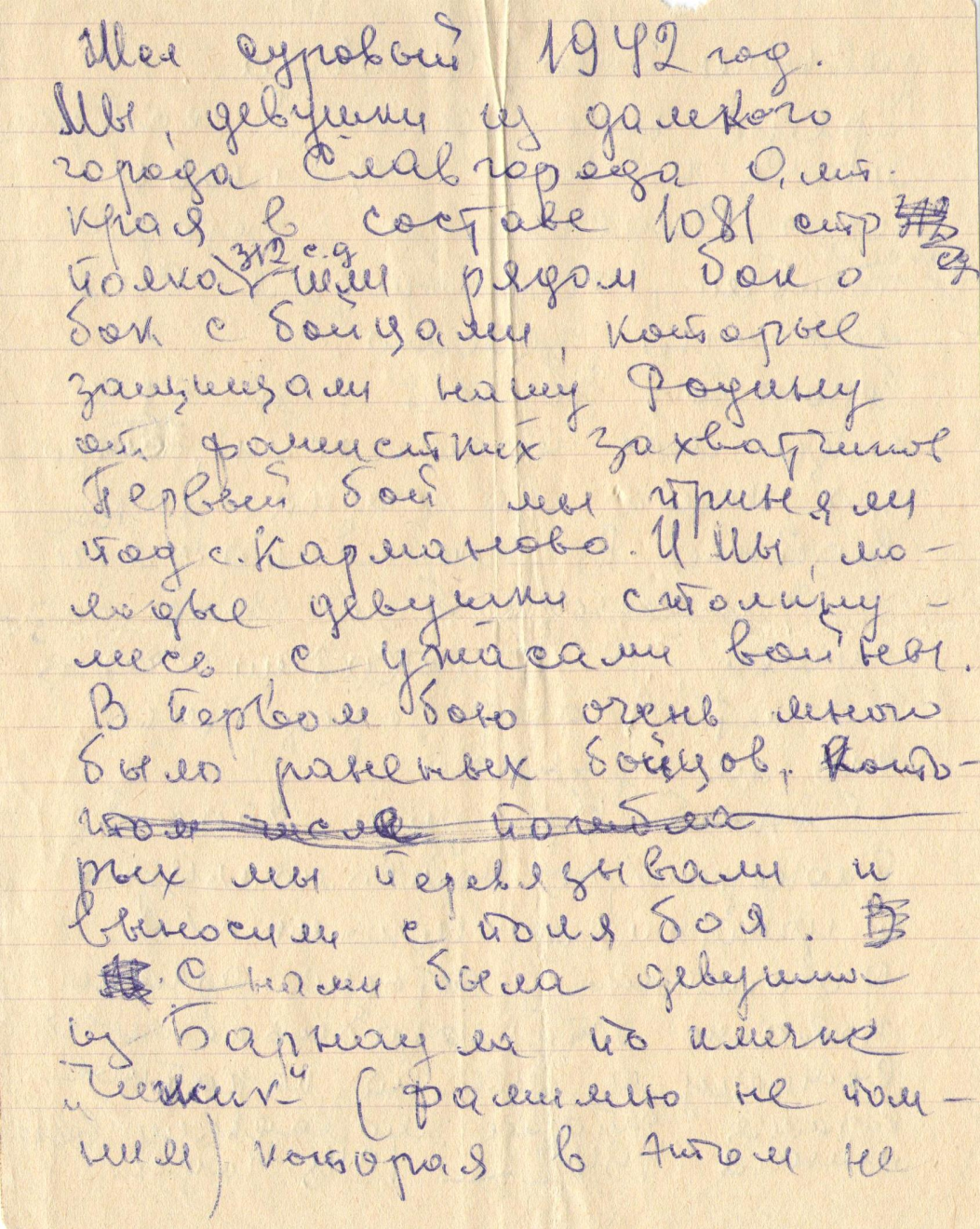 23 августа 1942 года
«…начали штурм поселка Карманово. Немцы продолжали яростное сопротивление. Сопротивлялись остатки хваленной бригады, той самой, которая участвовала в захвате Бельгии, Франции, Греции и Югославии. В полдень над Карманово взвился красный флаг»
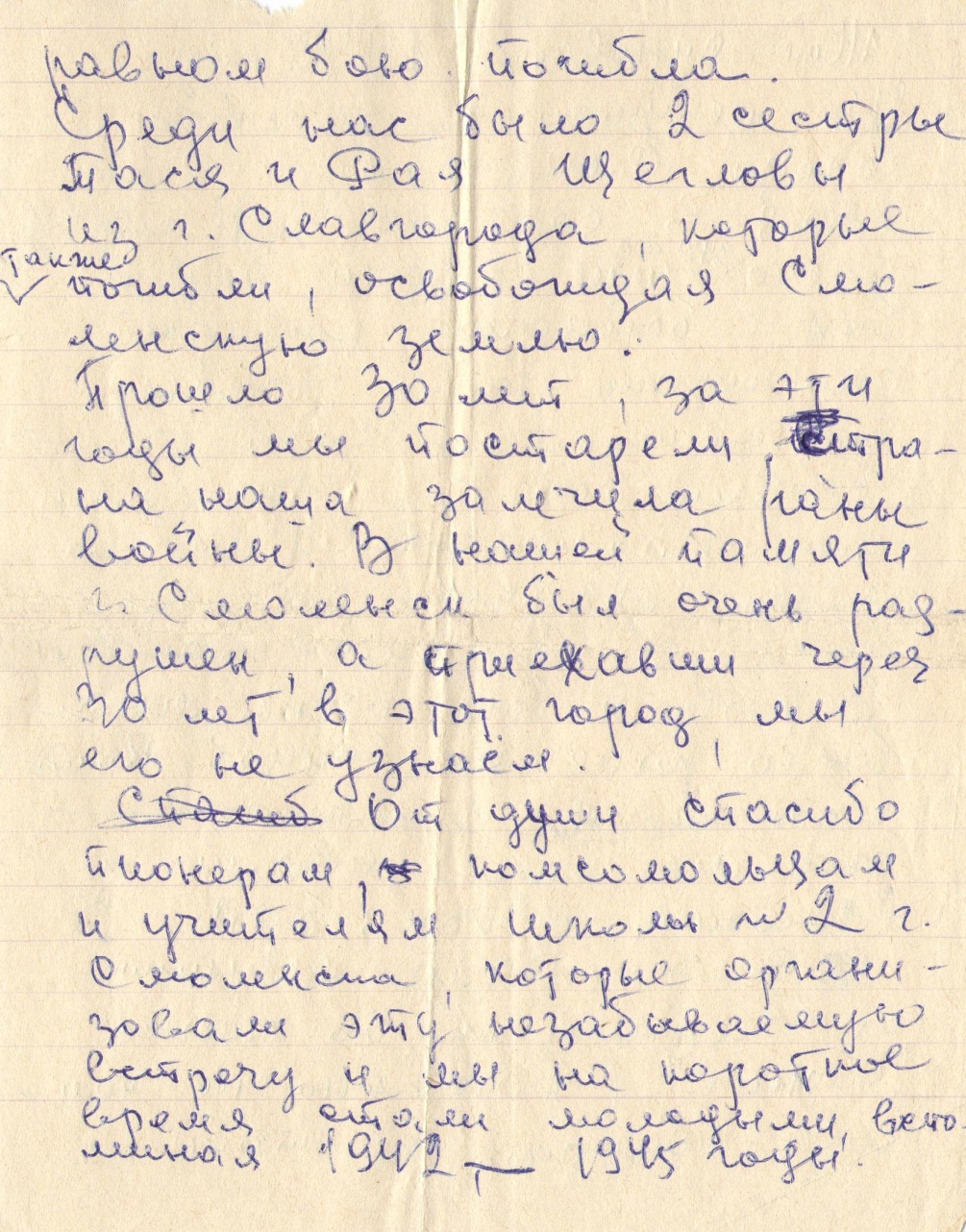 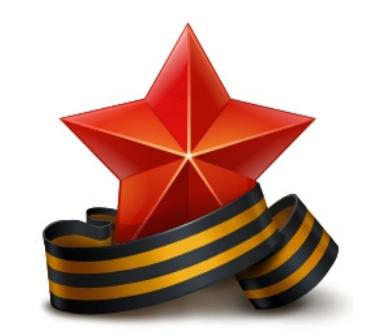 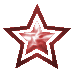 с 15 июня по 6 августа 1943 года
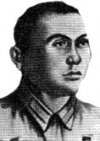 «В бою за деревню Петринова под г.Доргобуж погиб боец Таштамир Рустемов, повторивший подвиг А.Мотросова. Стоял на пути немецкий дзот, не давал продвигаться… Рустамов бросился на амбразуру дзота и закрыл своим телом его… Ему первому в дивизии было присвоено звание Героя Советского Союза»
Из воспоминаний Солонского М.П.
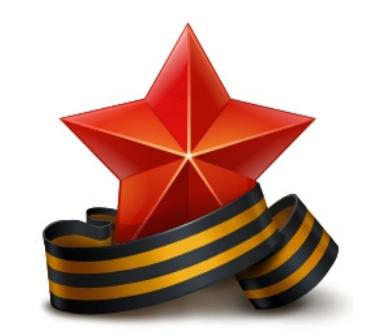 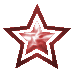 «Под Доргобужем  прорвали оборону противника. Немцы много раз переходили в контратаку. При отражении одной из атак отличился наводчик орудия Алексей Ковалев. Он остался один,  расчет погиб. Будучи раненным подбил 7 немецких танков. Ему присвоено звание Героя Советского Союза»
Из воспоминаний Солонского М.П.
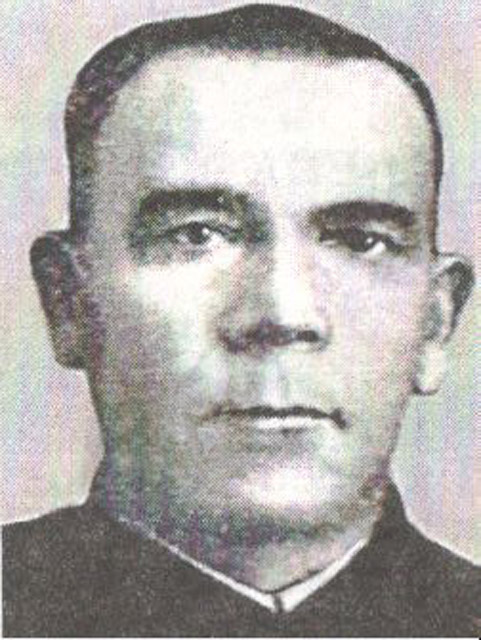 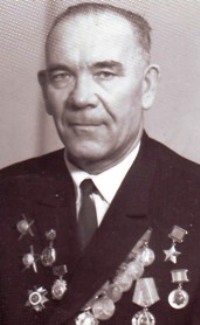 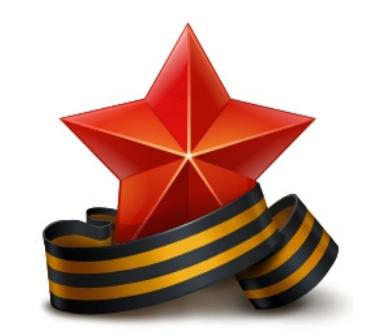 25 сентября 1943 года
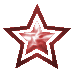 «В 6 часов 00 минут заняли город Смоленск. Указом Президиума Верховного Совета  СССР нашей дивизии присвоено звание Смоленская. Всему личному составу объявлена благодарнность. Столица нашей Родины Москва салютовала доблесным войскам 20-тью артиллерийскими залпами, и про нашу дивизию была сложена песня:

Мы прилеты Никольское брали
За Карманово крепко дрались 
Вражьи танки на воздух взлетали 
Вражьи юнкерссы падали вниз 
Впереди Смоленская , непобедимая 
И грудью ставшая , не устрашимая 
Шагай на Запад, смелей впереди.»


Выступление перед бойцами
Из архива Солонского М.П.
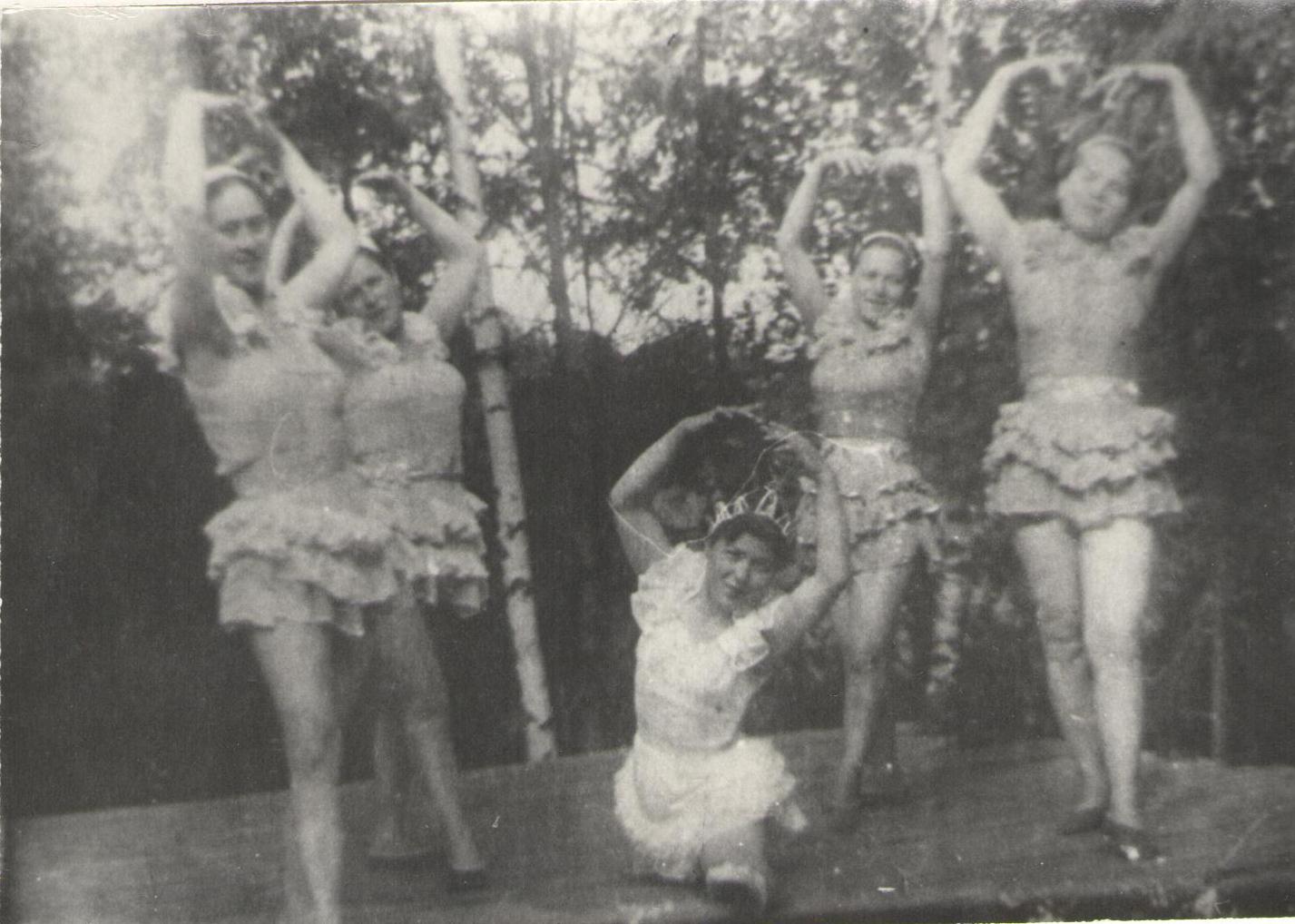 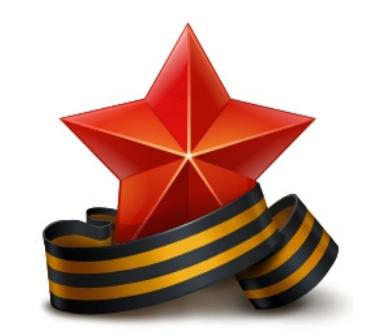 с 15 июня по 6 августа 1943 года
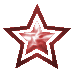 С боями прошли до Польской границы, реки Западный Бург . С ходу, кто вплавь, кто на попутных средсвах форсировали реку Западный Буг 1-го июля 1944 г. Дивизия смело шла вперед особенно 1079 полк, которым командовал полковник Лихотворик, в наградном листе писал генерал-полковник командующий 69 Армии Колпакчи он писал: «В ночном бою штурмом полк овладел важным стротегическим пунктом и железнодорожнм узлом-городом Холм, нонеся противнику большие потери, за что полковнику тов. Лихотворику присвоено звание Героя Советского Союза. Надо форсировать реку Висла между Варшавой и Скандомиром. Не давали это сделать немцы с крепости Янковец, с которой просматривался весь берег реки . 

Из воспоминаний Солонского М.П.
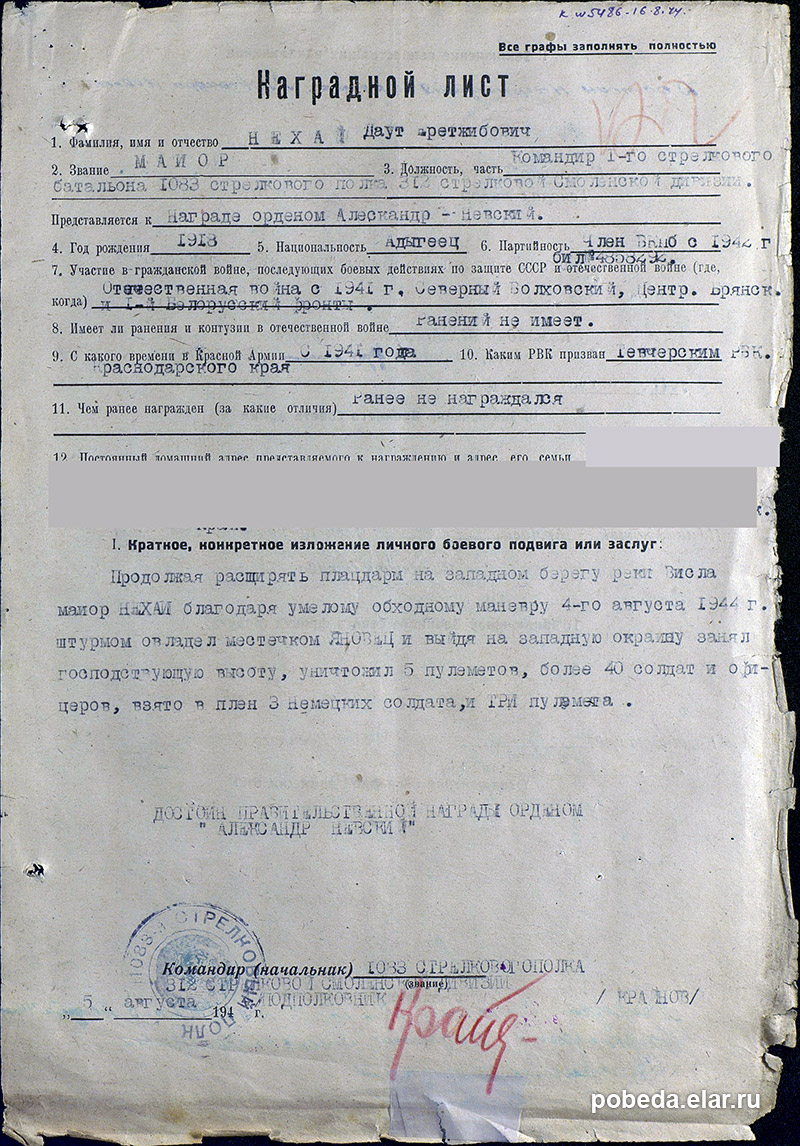 Июль 1944 года
«Нескольких суток не могли взять крепость. Тогда командир 1-го батальона майор Нехай повел солдат на штурм и ему за этот бой присвоено звание Героя Советского Союза»
Из воспоминаний Солонского М.П.
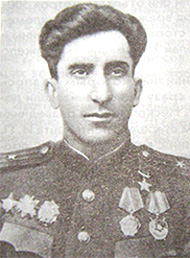 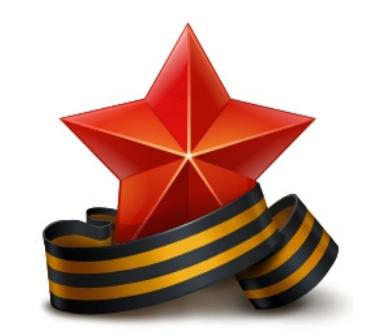 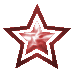 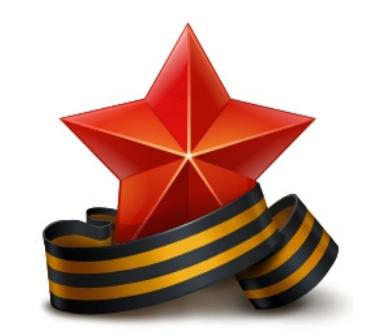 14 января 1945 года
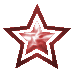 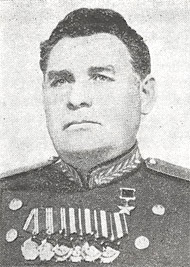 «Дивизия продолжала наступление, не давая опомниться врагу. Командующий 69 Армией, представил к награде командира 312 стрелковой дивизии тов. Моисеевского Александра Гавриловича. «За энергичные и смелые действия при расширении плацдарма на Западном берегу реки Висла ... Проявленную при этом личную храбрость» он представлен к присвоению звания Героя Советского Союза. (Указ Президиума Верховного Совета СССР от 6-го апреля 1945 г.)»
Из воспоминаний Солонского М.П.
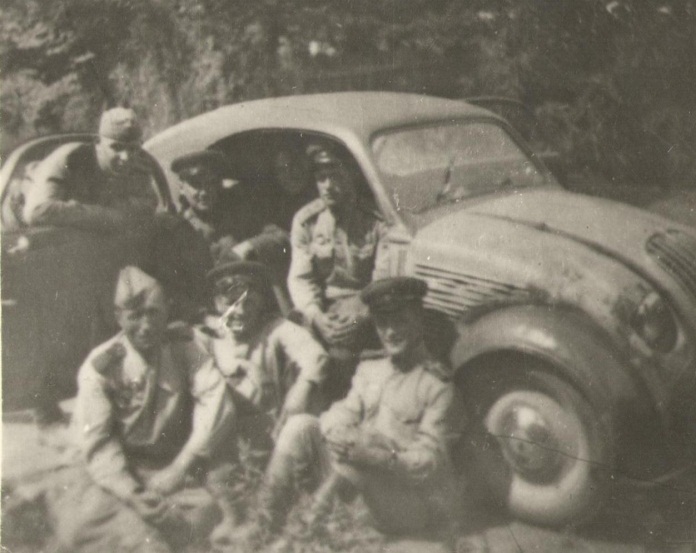 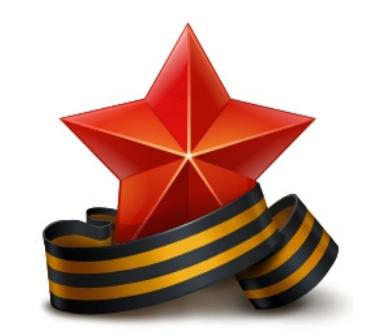 13 марта 1945 года
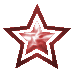 «Наша дивизия перешла в район Лейбуса. Готовилось большое наступление. Берлинская группировка сильно сопротивлялась, так как впереди фашисткое  гнездо – Берлин»
Из воспоминаний Солонского М.П.
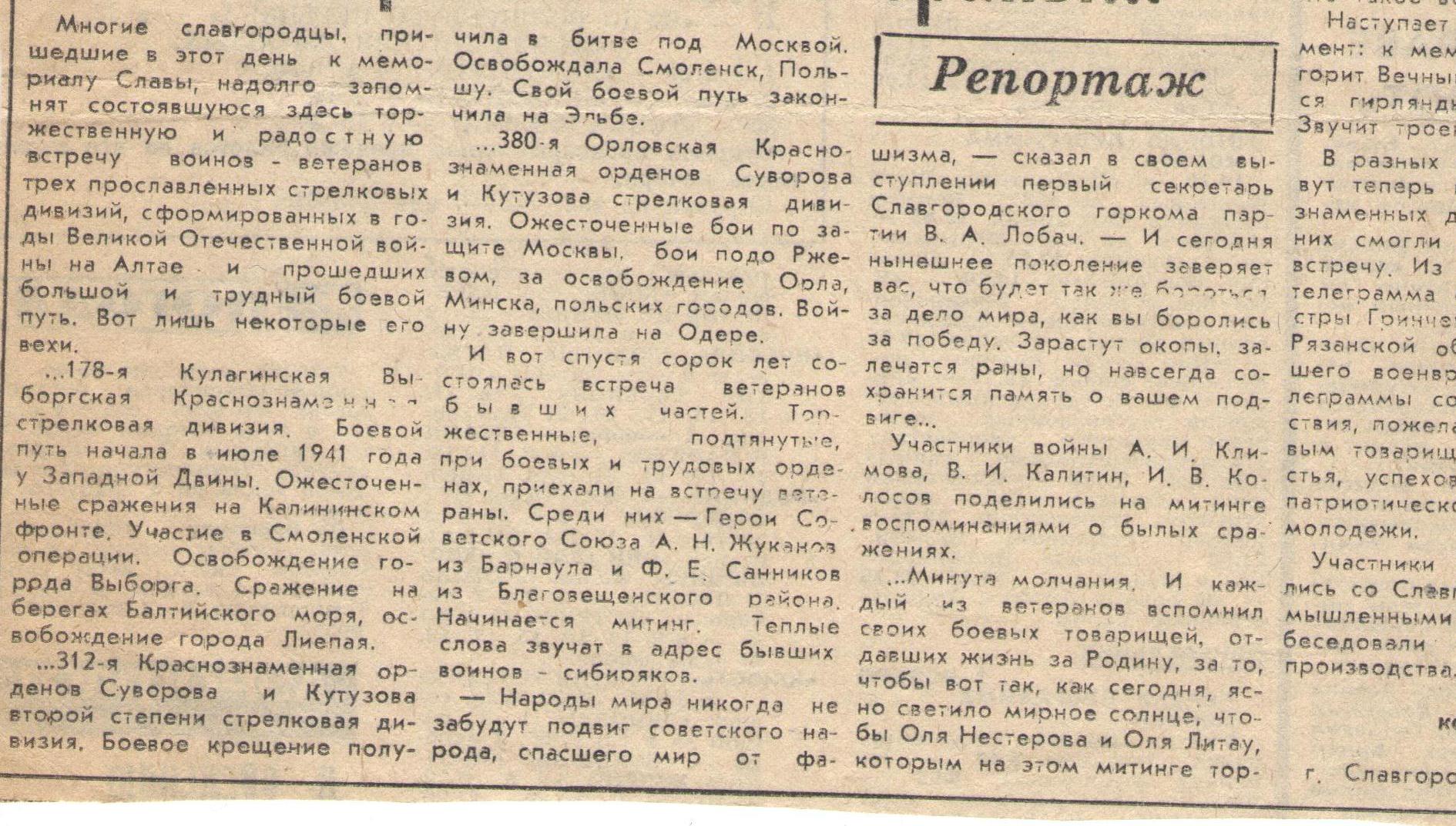 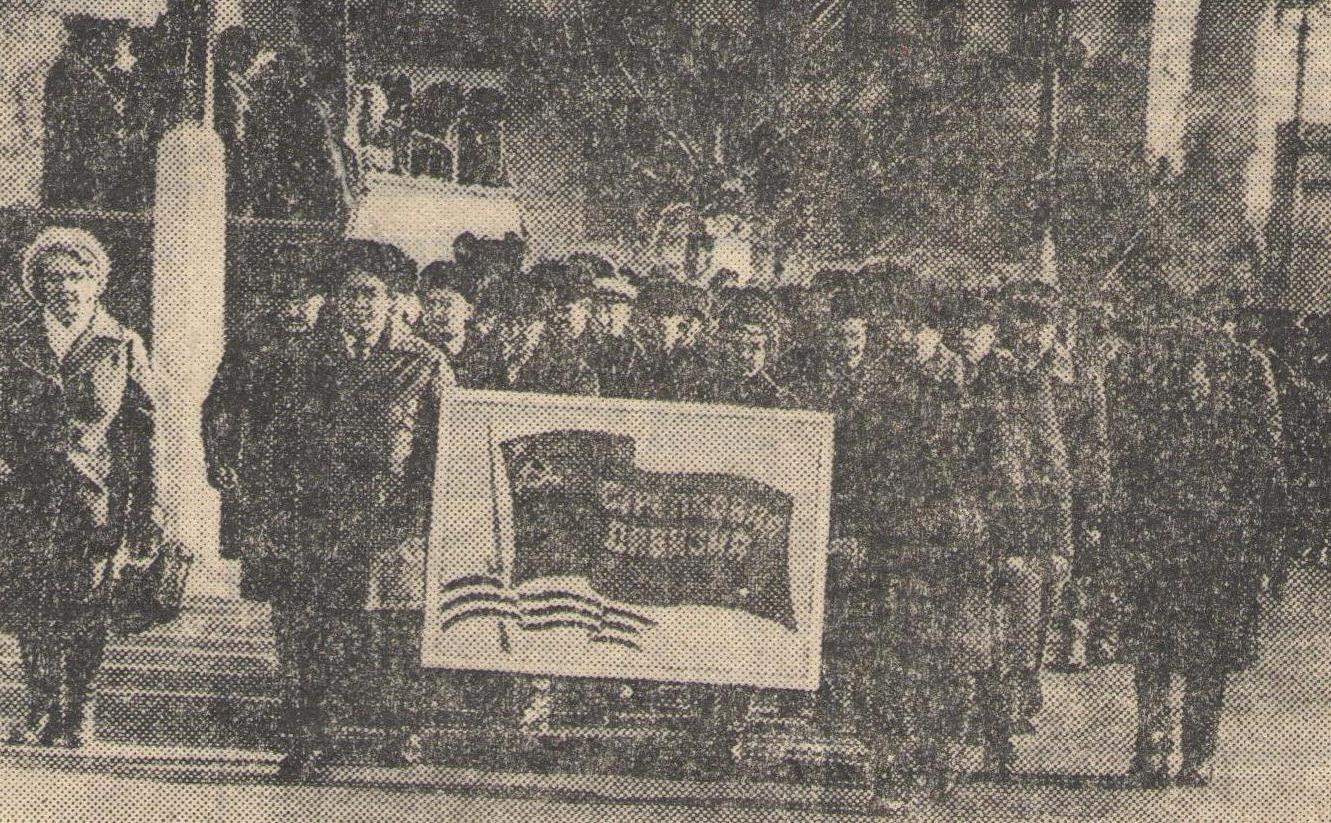 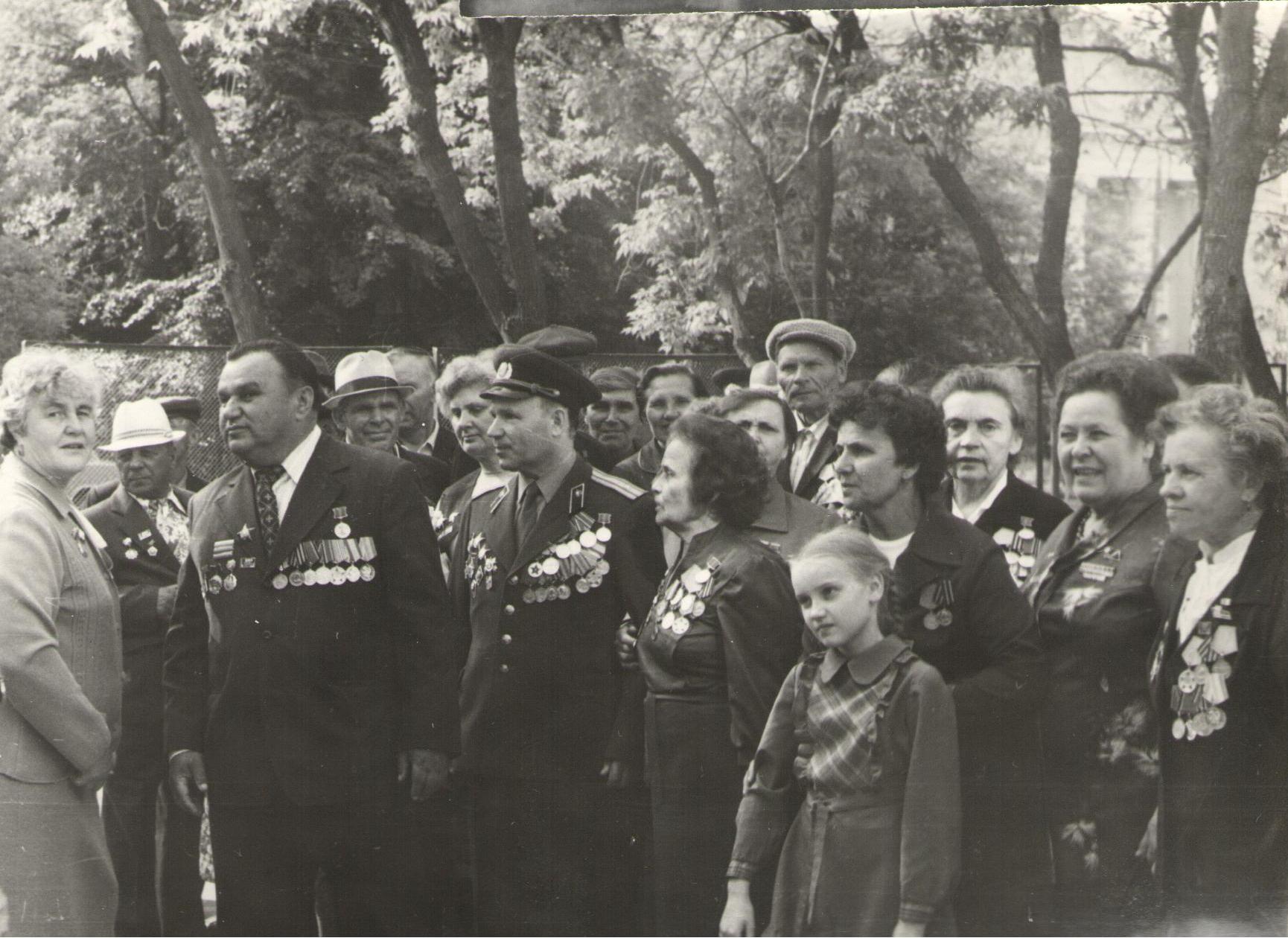 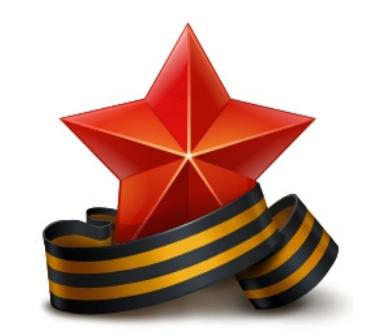 Май 1945 года
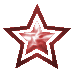 «1 мая Мы форсировали реку Шпрея и прошли по пригороду Берлина. А 4 мая прошли до реки Эльба. 
День ПОБЕДЫ 9 мая справляли на реке Эльба»
Из воспоминаний Солонского М.П.
Встреча победителей!
«16 мая 1945 года мы переехали в Берлин, а в июне 1945, нас проводили домой. В запасной полк, где нам выдали знаки наград, повезли на станцию где стоял состав Берлин-Барнаул. 
Так окончились наши боевые действия. В Барнауле нас очень хорошо встретили. Все заводы вышли встречать, на перрон пускали только своих и по несколько делегатов от заводов. Вся привокзальная площадь была заполнена рабочим, встречающими нас…»
Из воспоминаний Солонского М.П.
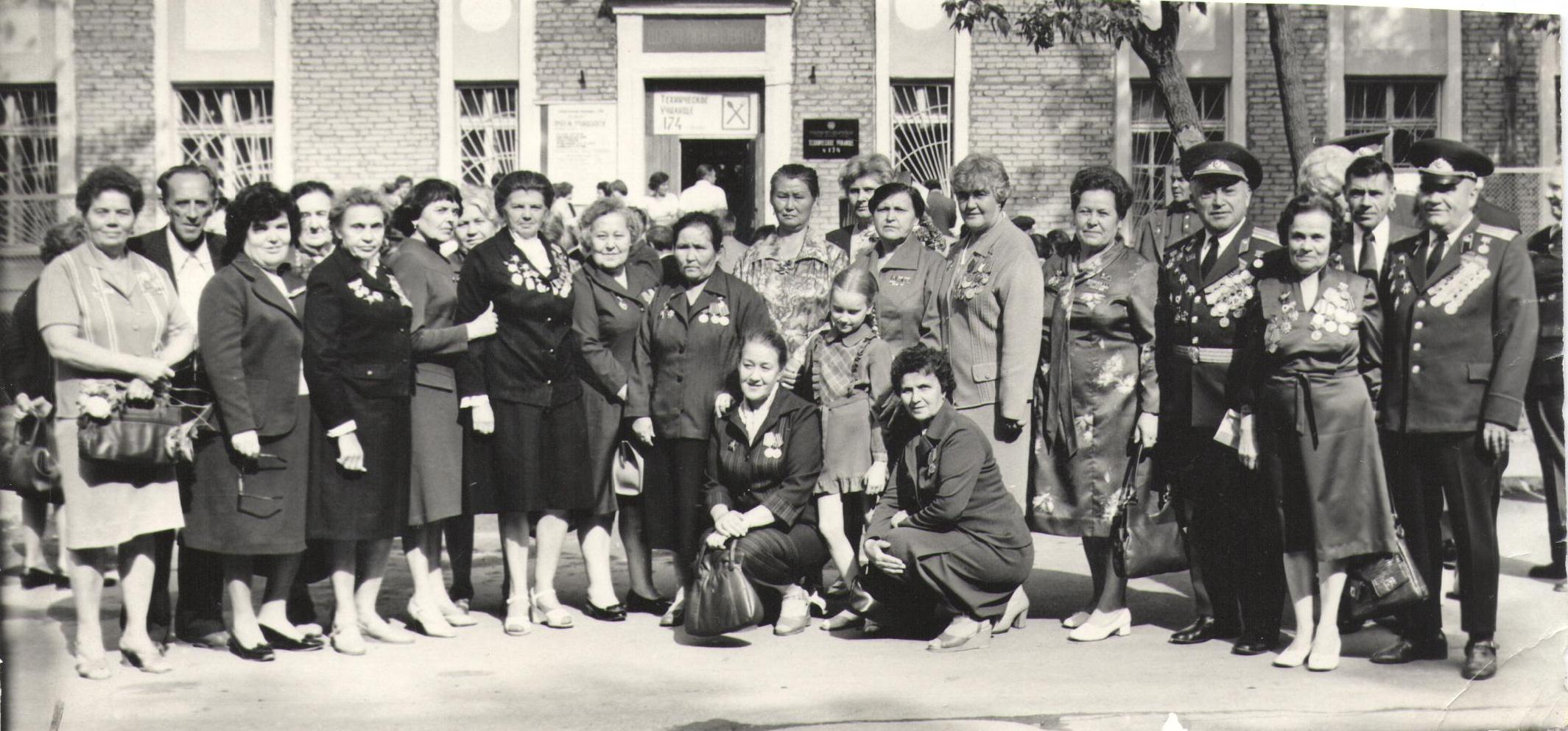 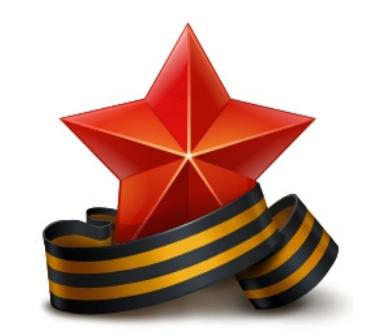 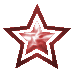 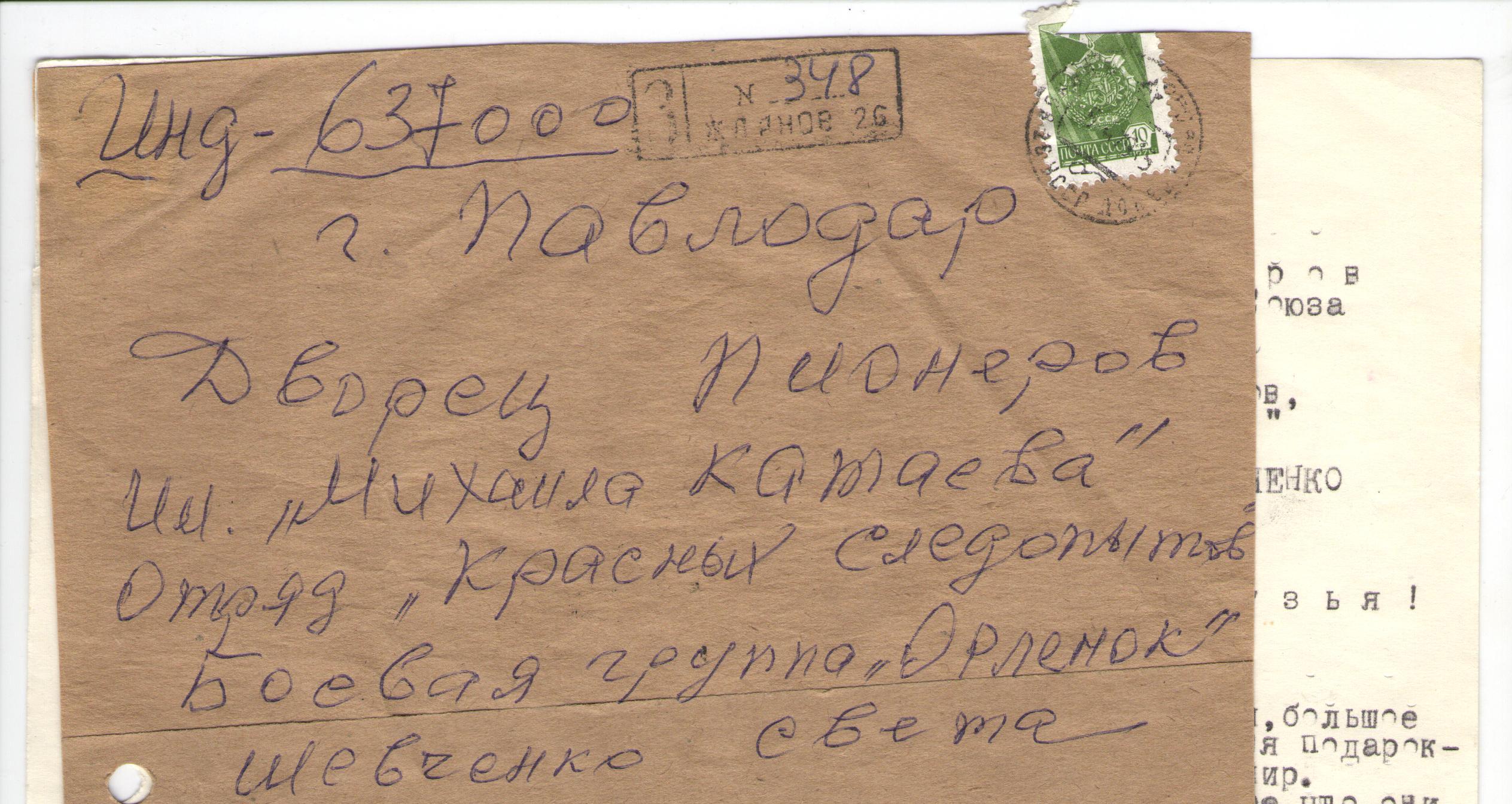 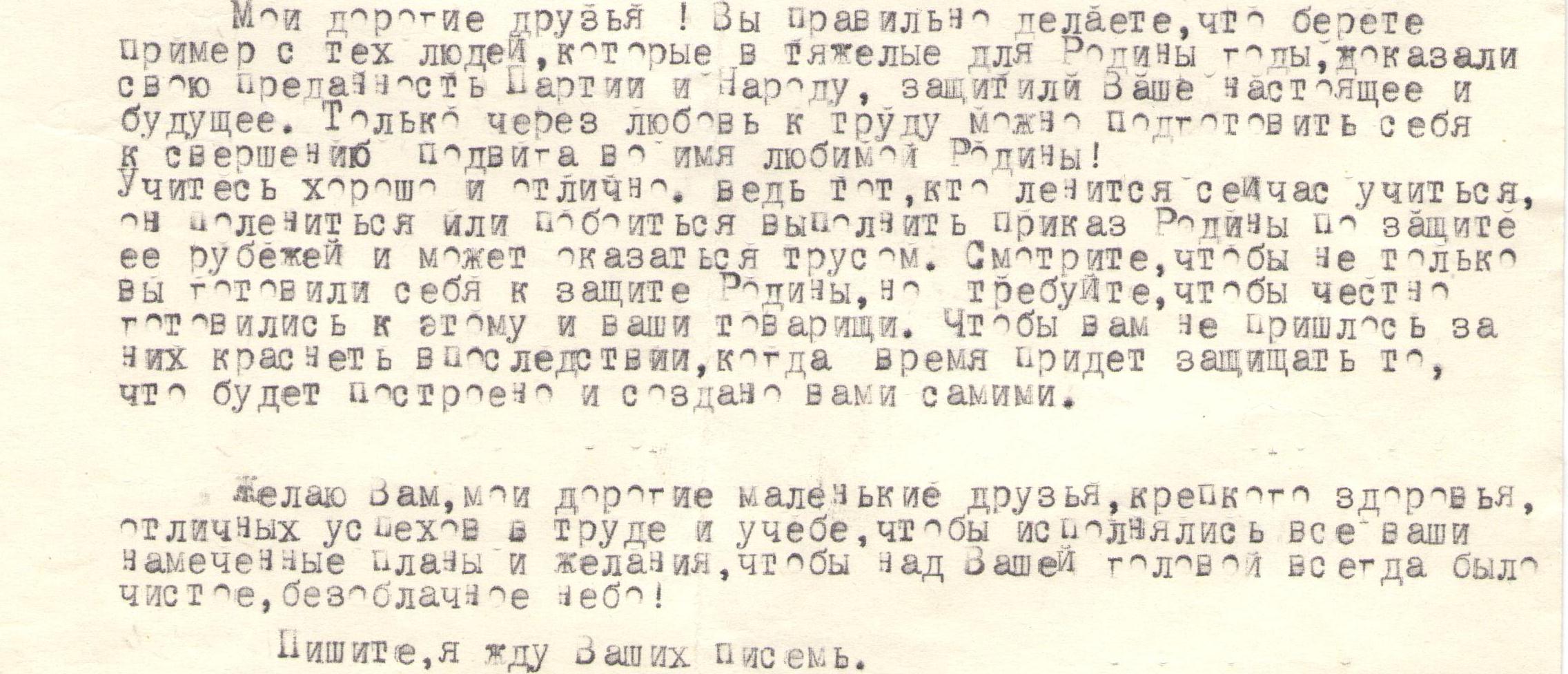 Текст